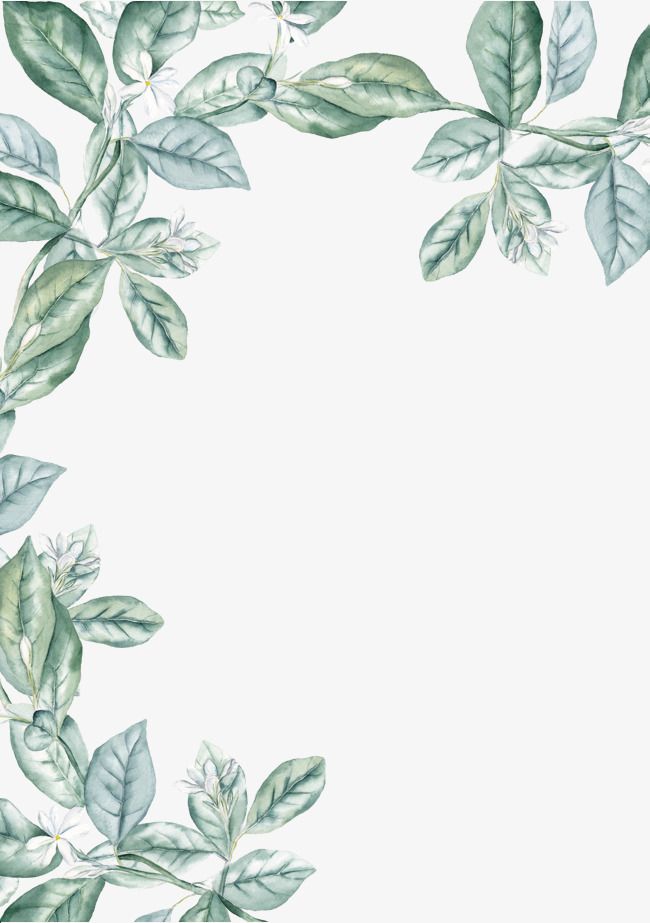 Declaración de Johannesburgo (2002)
Desde nuestro origen hasta el futuro
Los representantes de los pueblos del mundo, reunidos en la Cumbre Mundial sobre el Desarrollo Sostenible en Johannesburgo (Sudáfrica) del 2 al 4 de septiembre de 2002,  se comprometieron en pro del desarrollo sostenible. 

Los niños del mundo, con palabras sencillas y claras  "el futuro les pertenece y nos han desafiado a que actuemos de manera tal que ellos puedan heredar un mundo libre de las indignidades y los ultrajes que engendran la pobreza, la degradación ambiental y el desarrollo insostenible."
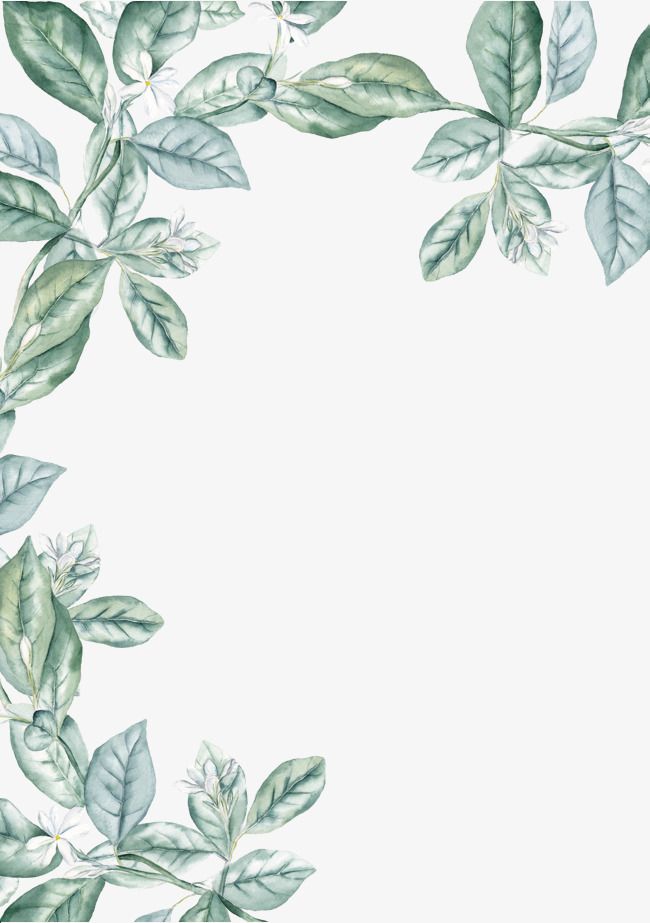 Por medio del Plan de Aplicación de las Decisiones de la Cumbre Mundial sobre el Desarrollo Sostenible y la presente Declaración, nuestra responsabilidad hacia nuestros semejantes, hacia las generaciones futuras y hacia todos los seres vivientes.
Reconociendo que la humanidad se encuentra en una encrucijada, nos hemos unido resueltos a responder de manera positiva a la necesidad de formular un plan práctico y concreto que nos permita erradicar la pobreza y promover el desarrollo humano.
De Estocolmo a Río de Janeiro a Johannesburgo
- Hace 30 años, en Estocolmo, hubo un  acuerdo sobre en que era apremiante la necesidad de abordar el problema del deterioro ambiental. 
- Hace 10 años, en la Conferencia de las Naciones Unidas sobre el Medio Ambiente y el Desarrollo, celebrada en Río de Janeiro. 

Aprobaron un programa de alcance mundial titulado “Programa 21”y la Declaración de Río sobre el Medio Ambiente y el Desarrollo.
Los grandes problemas que debemos resolver
La erradicación de la pobreza, la modificación de pautas insostenibles de producción y consumo y la protección y ordenación de la base de recursos naturales para el desarrollo social y económico son objetivos primordiales
La pérdida de biodiversidad, contaminación del aire, el agua y los mares sigue privando a millones de seres humanos de una vida digna.
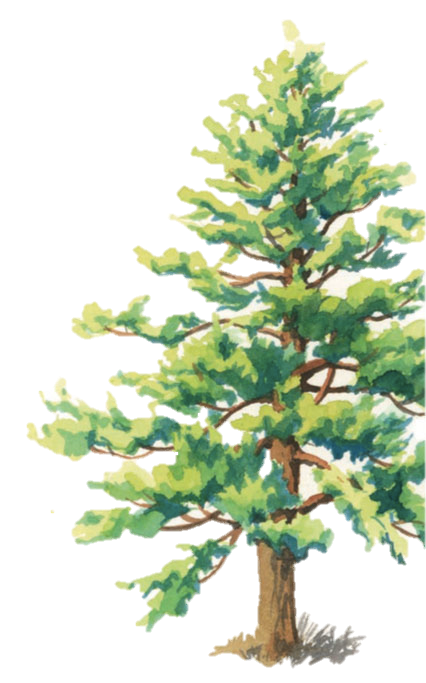 Nuestro compromiso con el desarrollo sostenible
- Fuerza colectiva, sea utilizada en una alianza constructiva para el cambio y para la consecución del objetivo común del desarrollo sostenible.
- Aumentar  el acceso a los servicios básicos,   agua potable, una vivienda adecuada, la energía, la atención de la salud, la seguridad alimentaria y la protección de la biodiversidad
- A la igualdad de género se integren en todas las actividades que abarca el Programa 21
- La Cumbre de Johannesburgo haya centrado la atención en la universalidad de la dignidad humana
- Especial atención a las necesidades de desarrollo de los pequeños Estados insulares en desarrollo y los países menos adelantados.
Como lograrlo
Cumplir el Plan de Aplicación de las Decisiones de la Cumbre Mundial sobre el Desarrollo Sostenible y a acelerar la consecución de los objetivos socioeconómicos y ambientales. 

Nos comprometemos a aunar esfuerzos, resueltos a salvar nuestro planeta, promover el desarrollo humano y lograr la prosperidad y la paz universales.
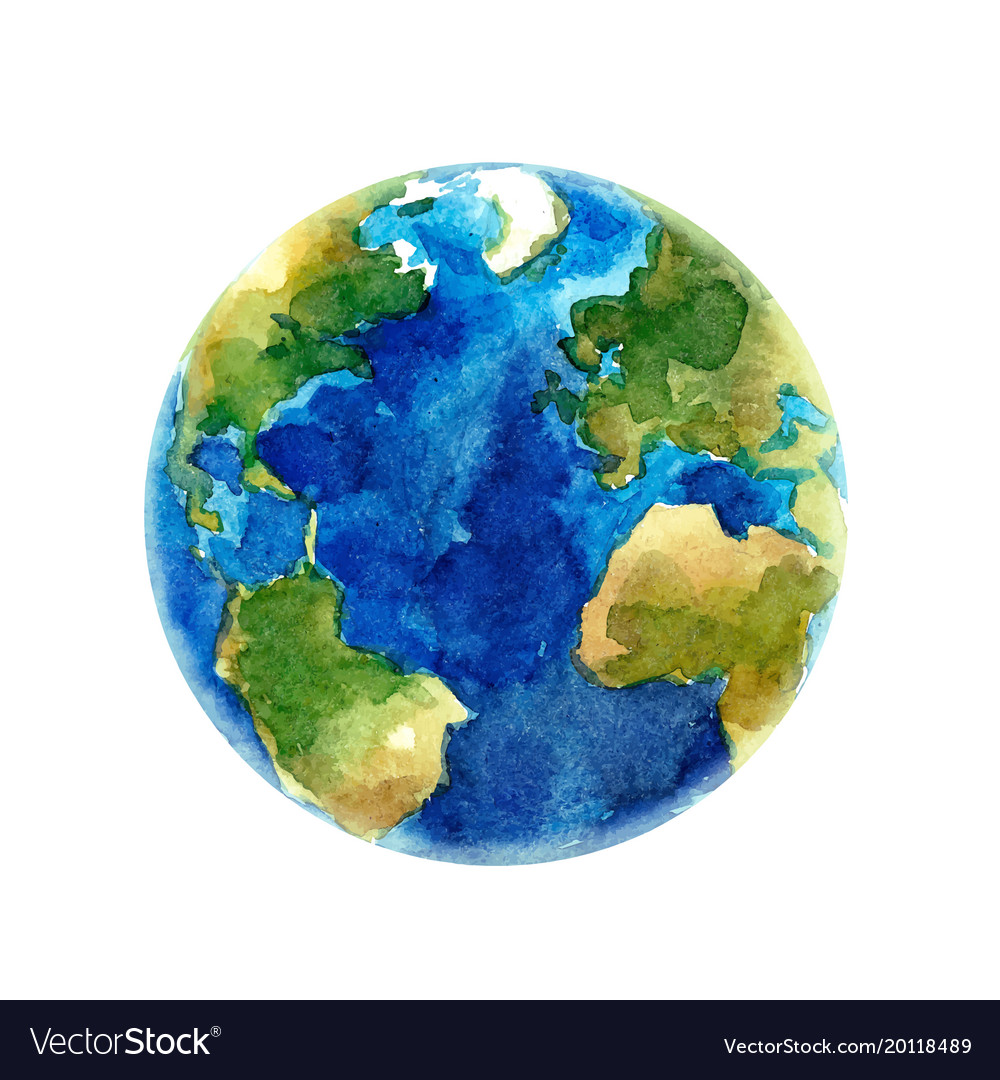